Den Haag, 21 May 2024
Satellite based right-of-way inspections
Gasunie & Orbital Eye
Bas Schoonbeek - Gasunie
Jelle Mol – Orbital Eye
Den Haag, 21 May 2024
Den Haag, 21 May 2024
COSMIC-EYE: How it works
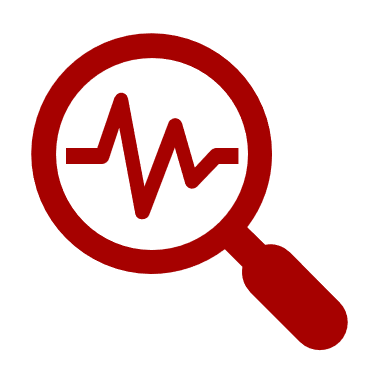 Easy-to-use application
Collect satellite data for corridor
AI-assisted data analysis
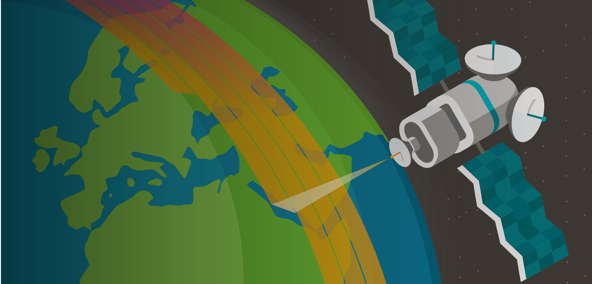 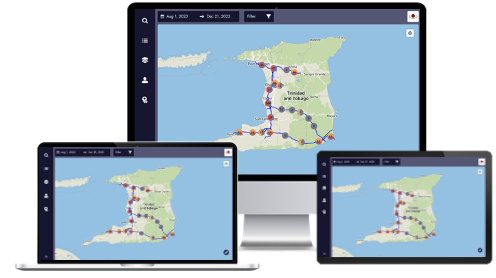 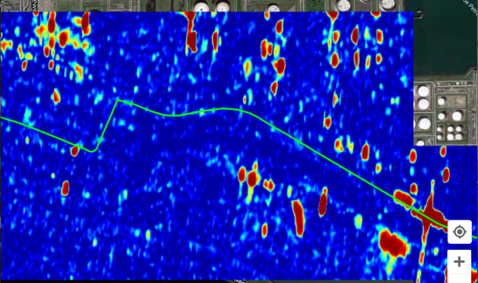 TPIs are reported in the web-based COSMIC-EYE app
Along with optical images for location of interest
Weather Independent Radar
Multispectral
High-Resolution Optical
Analysis of satellite data to detect Third Party Interferences 
Irrelevant activities are filtered out
Satellite-based right-of-way inspections
#3
Den Haag, 21 May 2024
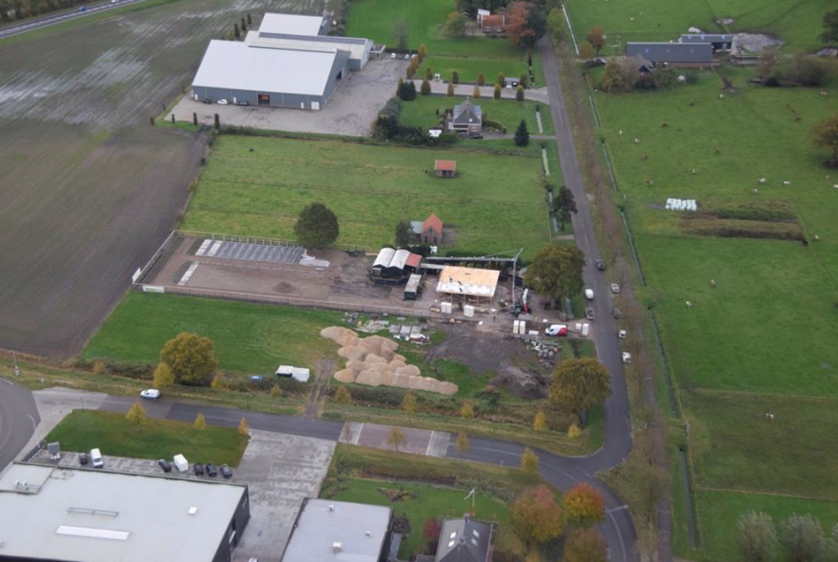 #4
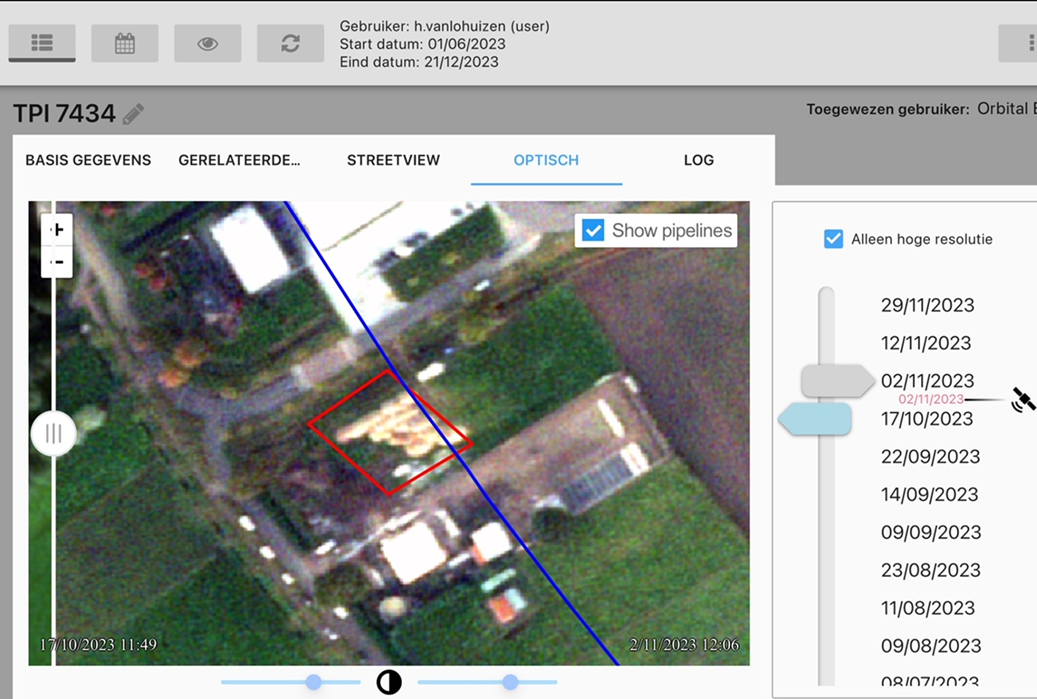 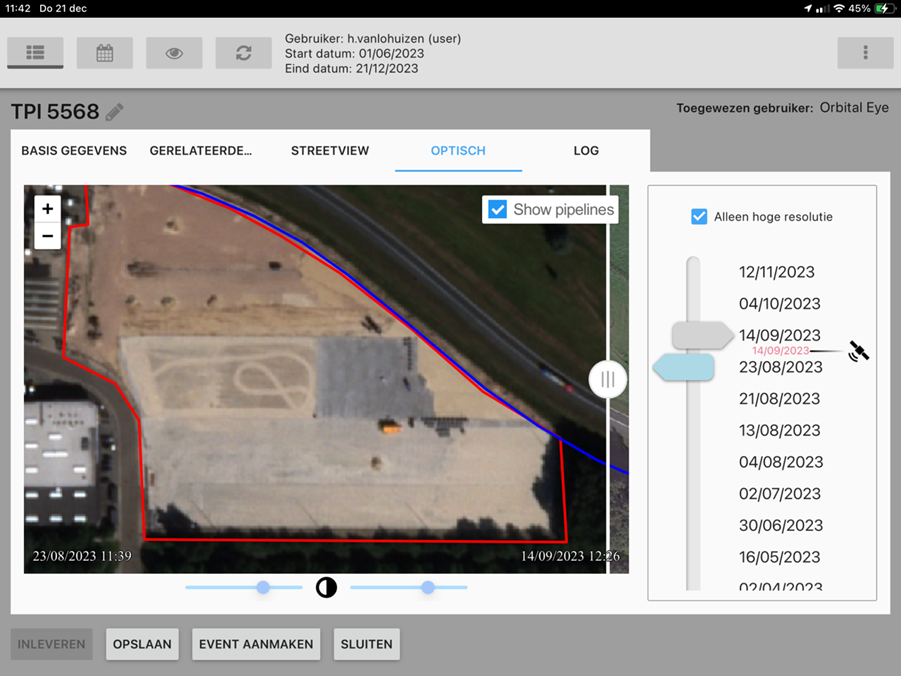 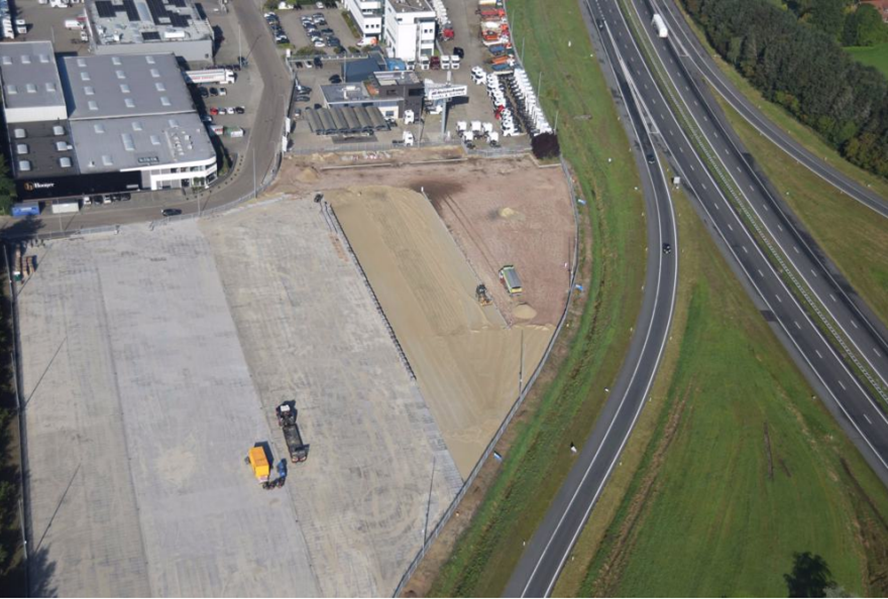 Den Haag, 21 May 2024
COSMIC-EYE for Gasunie - results
Only helicopter
Only COSMIC-EYE
Both
25%
35%
35%
Helicopter first
75%
65%
65%
COSMIC-EYE first
Satellite-based right-of-way inspections
[Speaker Notes: Add type of area]
Den Haag, 21 May 2024
Orbital Eye x Gasunie: Conclusions in a nutshell
Pipeline Technology Conference 2024 - paper
Not all Helicopter pictures were picked up
Time it takes for Gasunie personel to get acquinted with COSMIC-EYE
Direct action on risks
Presence in the sky
Optical image quality
Quicker detection
Broader scope of detection
Good working relationship
Exact location
High potential:
Use-cases
Improvement in detection
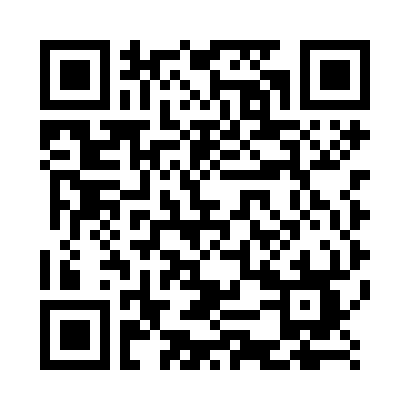 Satellite-based right-of-way inspections